ΣΧΟΛΙΚΟΣ ΕΚΦΟΒΙΣΜΟΣBULLYING
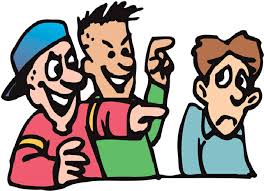 ΕΙΣΗΓΗΣΗ: ΚΟΠΙΔΑΚΗ ΙΦΙΓΕΝΕΙΑ
ΚΟΙΝΩΝΙΚΗ ΛΕΙΤΟΥΡΓΟΣ

ΕΕΕΕΚ ΤΥΜΠΑΚΙΟΥ
ΤΙ ΕΙΝΑΙ το bullying (ΕΚΦΟΒΙΣΜΟΣ) ;
Το bullying (εκφοβισμός) είναι μια επιθετική συμπεριφορά: σωματική, λεκτική, ψυχολογική-κοινωνική
Εκδηλώνεται σκόπιμα και επαναλαμβανόμενα στο σχολείο, στον εργασιακό χώρο και στα μέσα κοινωνικής δικτύωσης
Σκοπό έχει την επιβολή και την πρόκληση σωματικού και ψυχικού πόνου στο άτομο που την υφίσταται.
Ειδη εκφοβισμου
Σωματικός: χτυπήματα, σπρωξίματα, κλωτσιές κτλ
Λεκτικός: κοροϊδία, διακρίσεις, υβριστικά λόγια
Κοινωνικός: διάδοση φημών, καταστροφή προσωπικών αντικειμένων, απομόνωση
Εκφοβισμός διαδικτύου: internet, κινητά και μηνύματα.
Για ποιο λογο ενα παιδι εκφοβιζει ενα αλλο;
Μπορεί:
το ίδιο να έχει υποστεί εκφοβισμό στο παρελθόν και να θέλει να εκτονώσει το θυμό του
να θέλει να νιώθει ανώτερο με ισχύ και εξουσία
να πιστεύει ότι θα γίνει δημοφιλής στο σχολείο.
τα παιδια εκφοβιστεσ-θυτεσ
Συνήθως δεν κατανοούν τα συναισθήματα των άλλων είναι όμως καλοί παρατηρητές και επιλέγουν αδύναμα θύματα
Χρησιμοποιούν τη διαφορετικότητα των άλλων παιδιών για να δικαιολογήσουν τη συμπεριφορά τους
Κάνουν τα θύματα τους να νιώθουν άσχημα ενώ στην πραγματικότητα οι ίδιοι νιώθουν μέσα τους φθόνο, θυμό, ζήλεια και ανασφάλεια.
ΤΑ ΠΑΙΔΙΑ ΘΥΜΑΤΑ ΤΟΥ ΕΚΦΟΒΙΣΜΟΥ
«Γιατί διαλέγουν να εκφοβίσουν εμένα;»
Δεν φταίει το παιδί για ότι του συμβαίνει. 
Το διαφορετικό:
Παρουσιαστικό
Ύψος 
Μαλλιά
Χρώμα δέρματος
Σώμα
Φυλή 
Θρησκεία κτλ είναι τα ιδιαίτερα χαρακτηριστικά που κάνουν το άτομο μοναδικό και ξεχωριστό!
Τα παιδια εκφοβιστεσ-θυτεσ
Ως ενήλικες έχουν μπλεξίματα με το νόμο
Το 60% των ατόμων που ασκούσαν εκφοβισμό στο σχολείο έχουν υποστεί τουλάχιστον μια ποινική καταδίκη 
Στην ενήλικη ζωή τους εμφανίζουν και άλλα προβλήματα όπως αλκοολισμό, διαταραχές αντικοινωνικής συμπεριφοράς, ανάγκη ψυχολογικής παρακολούθησης.
Ποια εiναι η καλυτερη αμυνα απεναντι στον εκφοβισμο;
Μην το κρατάς μυστικό, εμπιστέψου ένα μεγαλύτερο 
Αγνόησε όσους σε εκφοβίζουν και μην ανταποδίδεις με εκφοβισμό γιατί οι θύτες επιζητούν την αντίδραση σου
Γίνε μέλος μια καινούργιας ομάδας φίλων
Μην μένεις σε μόνος σου σε χώρους όπου εύκολα εκτίθεσαι στον εκφοβισμό
Να σου αρέσει ο εαυτός και να έχεις αυτοπεποίθηση ώστε να μην μοιάζεις με θύμα.
Πωσ θα καταλαβω oτι το παιδι μου εΙναι θυμα σχολικου εκφοβισμου;
Οι συνέπειες είναι βλαβερές για την ψυχοκοινωνική ανάπτυξη του παιδιού. Συνήθως παρουσιάζουν: 
Πονοκεφάλους 
Πόνο στο στομάχι 
Διαταραχές ύπνου, ενούρηση
Φάγωμα νυχιών 
Σχολική άρνηση, χαμηλότερη επίδοση
Άγχος, φόβος και ανασφάλεια
Χαμηλή αυτοπεποίθηση
Ποσοστα εκφοβισμου ανα το κοσμο
Προληψη-αντιμετωπιση συμβουλεσ για τουσ γονεισ
Επικοινωνία με το παιδί, σχέση εμπιστοσύνης
Τακτική επαφή με το σχολείο, ενημέρωση
Μην ενθαρρύνετε το παιδί σας να εκδικηθεί ή να χτυπήσει ένα άλλο
Δώστε στο παιδί επιβράβευση ώστε να σας εκμυστηρεύεται όσα του συμβαίνουν
Μην υποτιμάτε ή βλέπετε ως μικρής αξίας όσα σας εξιστορεί.
Προληψη-αντιμετωπισησυμβουλεσ για τουσ εκπαιδευτικουσ
Μιλήστε μέσα στην τάξη για τα δικαιώματα των παιδιών και οργανώστε ομαδικές δραστηριότητες
Δείξτε στα παιδιά ότι τα νοιάζεστε και πως είστε πάντα δίπλα τους
Βοηθήστε παιδιά από άλλα πολιτισμικά πλαίσια να ενταχθούν στο σχολείο
Παρατηρήστε εάν κάποιο παιδί περιθωριοποιείται και καλέστε σχολικό σύμβουλο.
Να θυμάστε ότι η διαφορετικότητα μας είναι που μας κάνει ξεχωριστούς και μοναδικούς. Θα πρέπει να είμαστε υπερήφανοι για τον εαυτό μας και να μην αφήνουμε κανένα να μας εκφοβίζει! 







Σας ευχαριστώ
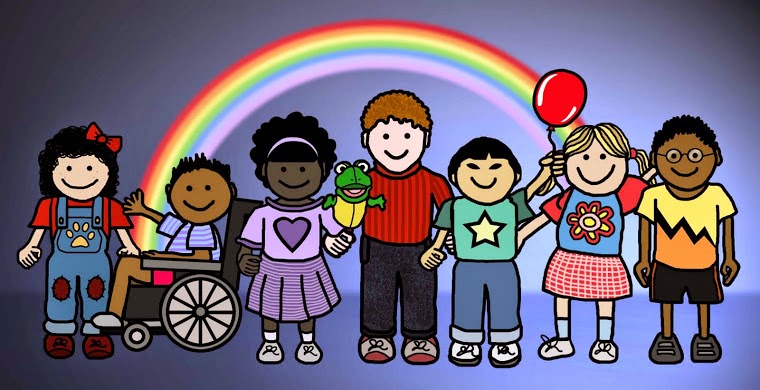